Superintendência de Vigilância em Saúde/Diretoria de Vigilância das Doenças Transmissíveis e Não Transmissíveis/Gerência de Imunização
Campanha de Vacinação contra a COVID-19 – “Vacina Pfizer/BioNTech/Comirnaty”
Palmas, 19 de Abril de 2021.
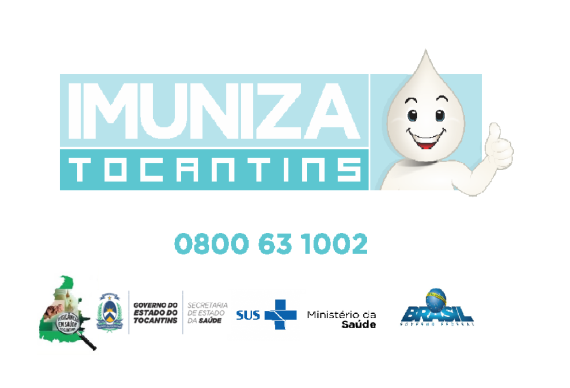 Ministério da Saúde em reunião com os Estados no mês de Abril, confirmou a distribuição da vacina Pfizer/BioNTech na semana de 03 a 07 de Maio (previsão).
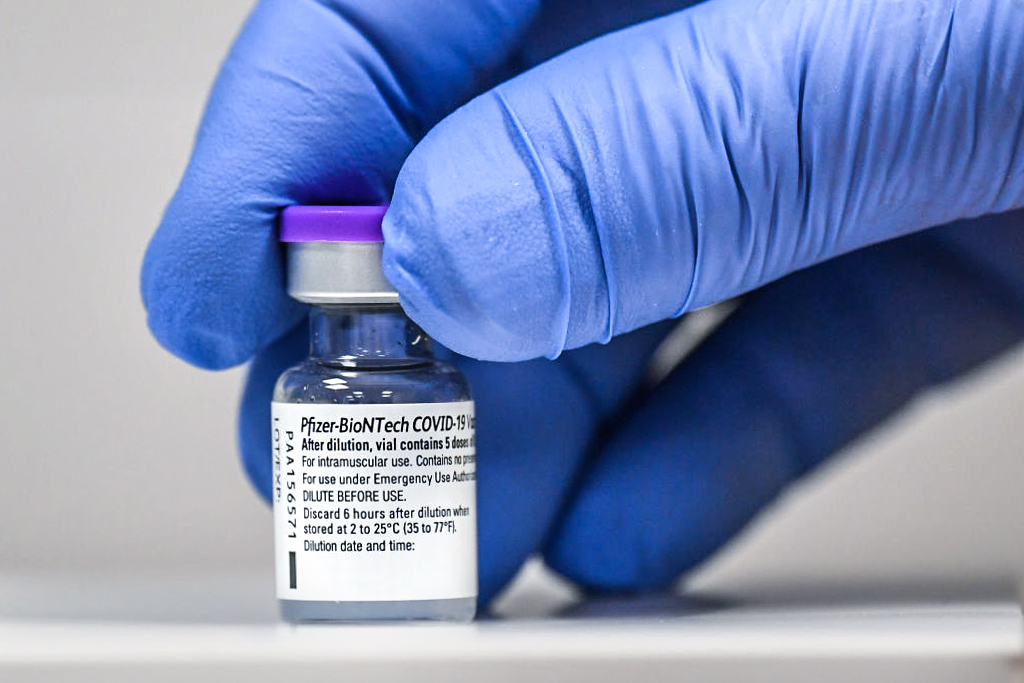 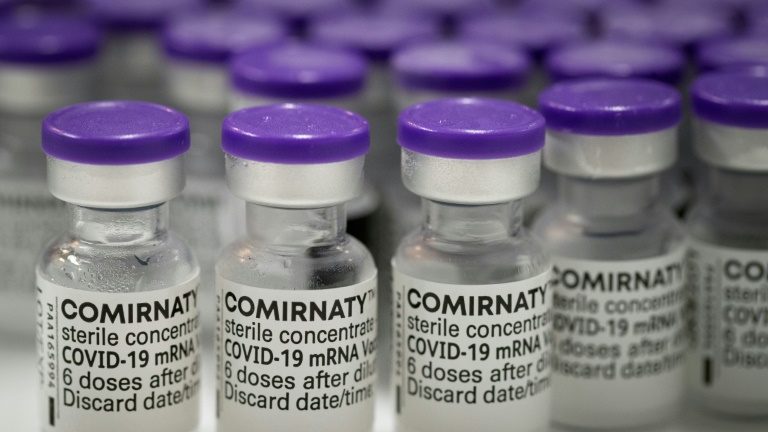 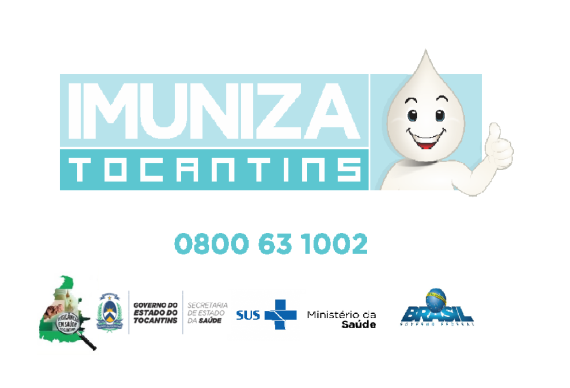 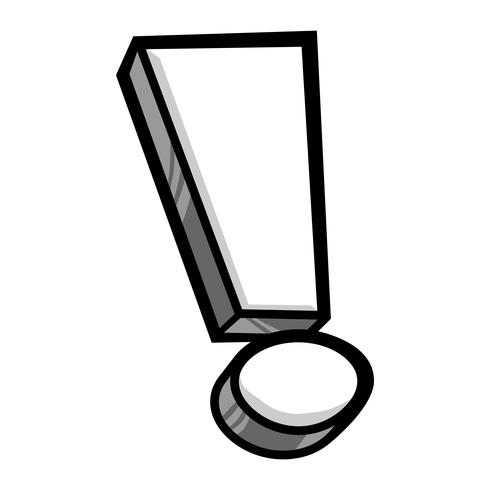 PONTOS
IMPORTANTES
Armazenamento e Temperatura

-60°C a -80°C (Freezer Ultra Baixa Temperatura, pode ser armazenado por 6 meses) / -80°C a -90°C (Container Térmico de Transporte / pode ser armazenado por 30 dias;

 -15°C a -25°C (Freezer, pode ser armazenado por até 2 semanas / 14 dias); 

 +2°C a +8°C (Refrigerador / pode ser armazenado por até 5 dias;
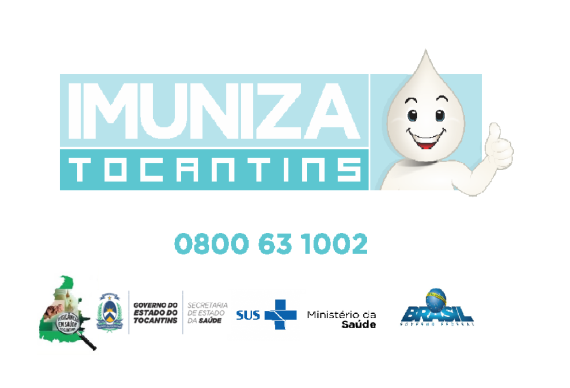 Armazenamento e Transporte

Transporte e Armazenamento para as Centrais de rede de frio -15°C a -20°C (2 semanas/14 dias);

Armazenamento nas salas de vacinas +2°C a +8°C (5 dias);

Apresentação da Vacina

Vacina multidose (frascos 6 doses) ; 

2 doses (0,3 ml, intervalo mínimo 21 dias entre as doses);
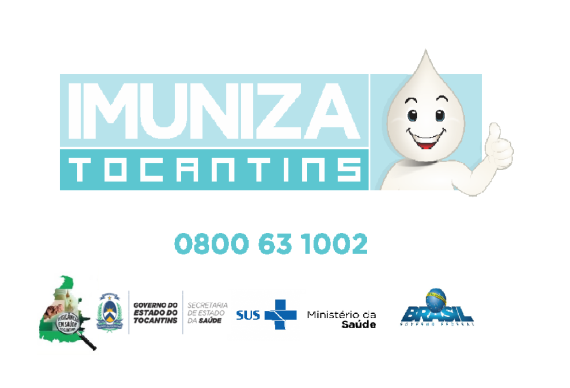 -  Diluente (soro fisiológico 0,9%, diluição com 1,8 ml, uso imediato); 

-  Seringa e Agulha (aplicação seringa de 1ml/agulha 21,23,25, diluição seringa de 3 ml).

Quantitativo

Tocantins, irá receber 2.983 doses;

 Grupo Prioritário Elencado

Pessoas com Comorbidades (2,6%);
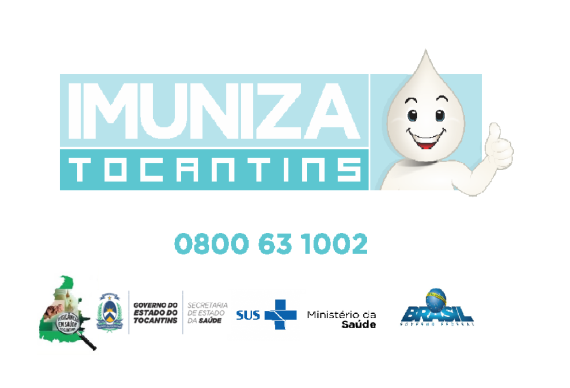 Cenário Definido pelo Ministério da Saúde
(nesse momento)

Vacinação exclusiva nas Capitais!
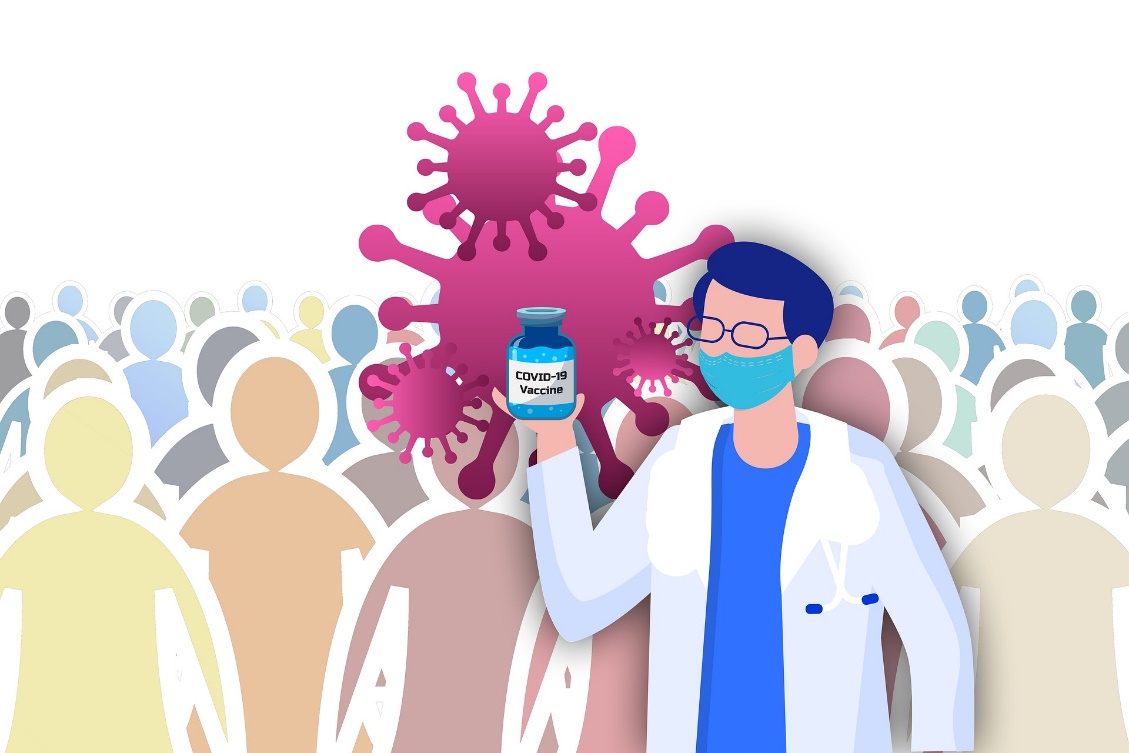 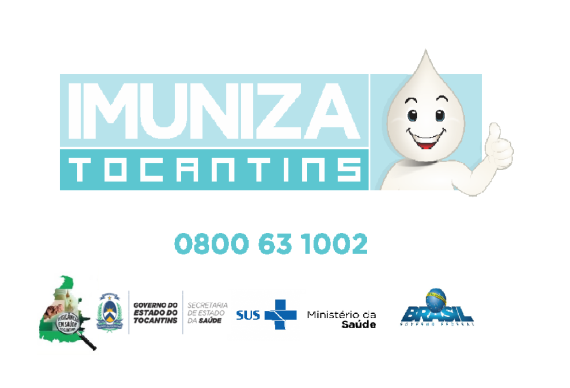 CONTATOS
E-mails: 
imunizacao.to@gmail.com 
poloaraguaina@gmail.com 
sipnitocantins@gmail.com 
criepalmas@gmail.com 
imunizacaorededefrioto@gmail.com  
criearaguaina@gmail.com 

Telefones Palmas: 
(63) 3218-1783/1784/2749/1779 e 0800-063-1002

Telefones Pólo Araguaína: 
(63) 3414-7070/8121
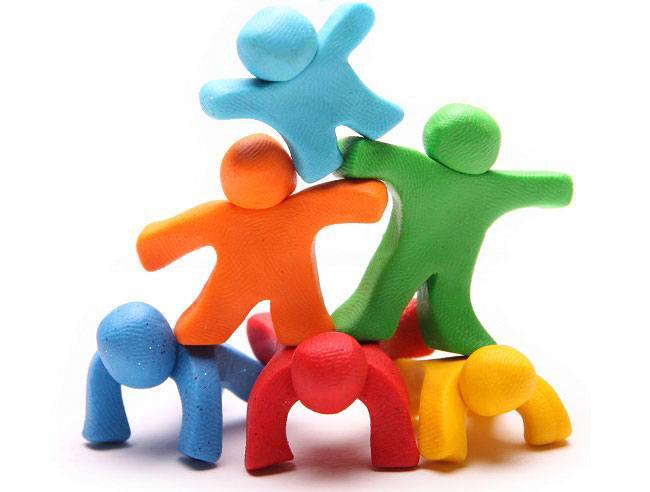 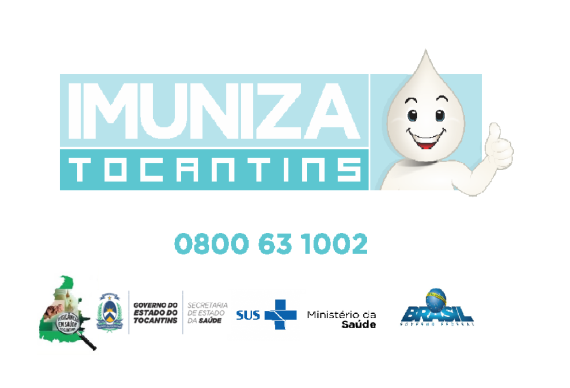